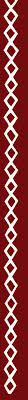 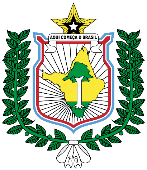 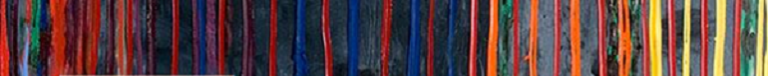 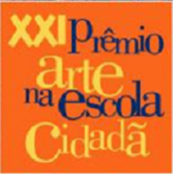 PORTIFÓLIO DIGITAL

Projeto: O legado da pré-história no Amapá

Nome: Ceila Glaucia Barroso de  Moraes
Nome da escola: Escola Estadual Deusolina Salles Farias – Macapá;Amapá
Data de realização: de 16/05/2019 a 21/11/2019
Categoria: Ensino Fundamental II
Linguagem: Artes Integradas
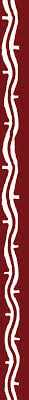 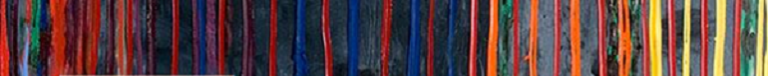 A gênese do projeto
A cultura local é a identificação de um povo, de uma localidade. É o que a torna única e especial
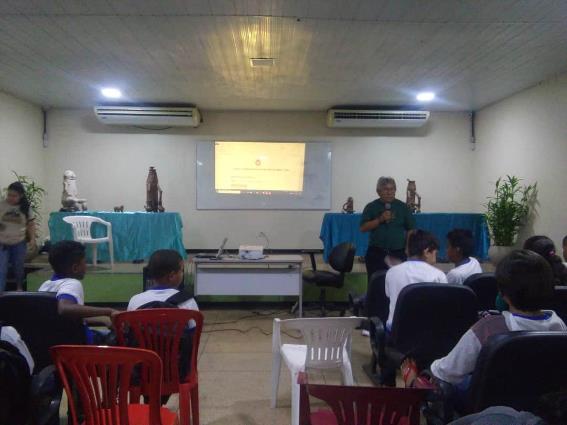 Professor: João Batista Gomes, discorrendo sobe as civilizações   pré- históricas no Amapá; Fonte: Arquivo pessoal 2019
O projeto teve sua gênese na visita efetivada a escola no 1º semestre de 2019 pelos professores do curso de História da UNIFAP (Universidade Federal do Amapá); Edinaldo Pinheiro Nunes Filho e João Batista Gomes de Oliveira, coordenadores do projeto de extensão “educação patrimonial”, com ênfase nas urnas funerárias com formas humanas achados do sítio arqueológico nas margens do rio Maracá, a 130 km de Macapá/ Amapá e do Sitio arqueológico do Pacoval.
	Norteados pelas propostas do projeto de Educação patrimonial, um grupo de professores (Artes, história e geografia) passou a fomentar o ensino do legado Ariste e Cunani. Assim foram traçadas as ações através de um projeto interdisciplinar que teve como ações: excursão ao Museu Joaquim Caetano da Silva.
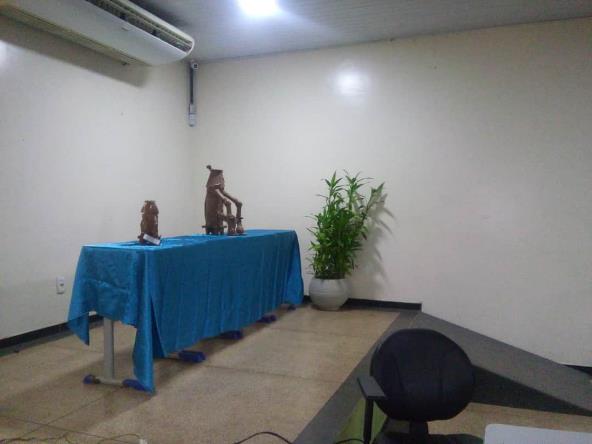 Apresentação das Urnas funerárias com formas humanas. Fonte: Arquivo pessoal 2019
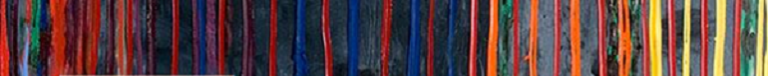 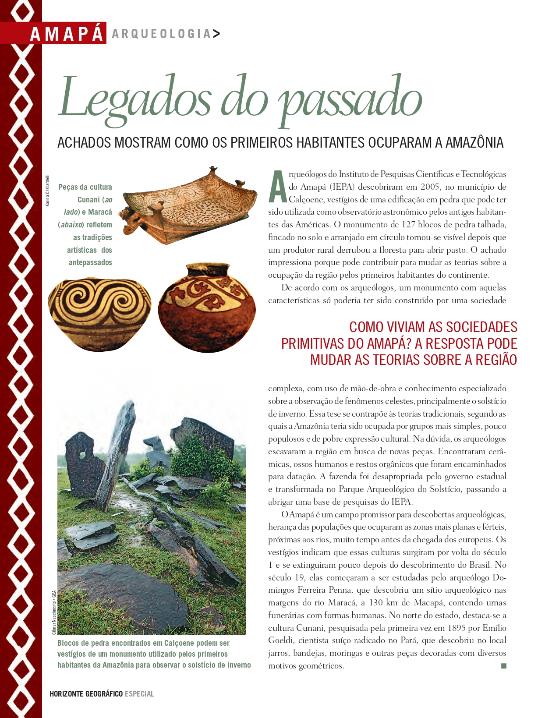 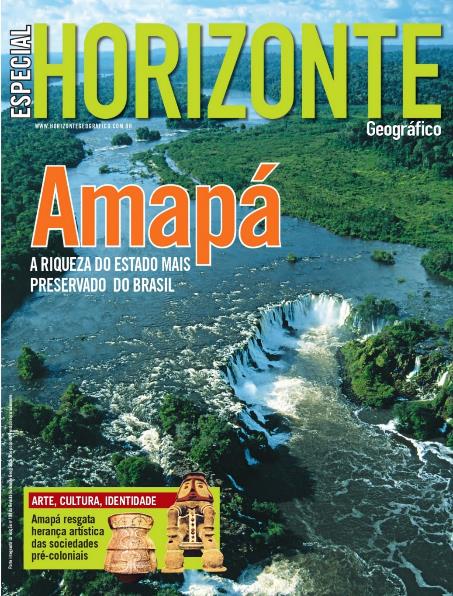 A cultura e a memória de um povo é seu legado para o futuro.
Anexado ao meu Diário de Bordo sobre o estudo que trouxe suporte para a construção do projeto: O legado da pré-história no Amapá.
Recorte da Revista  Horizonte Geográfico Especial.
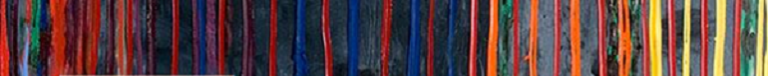 Diário de uma educadora
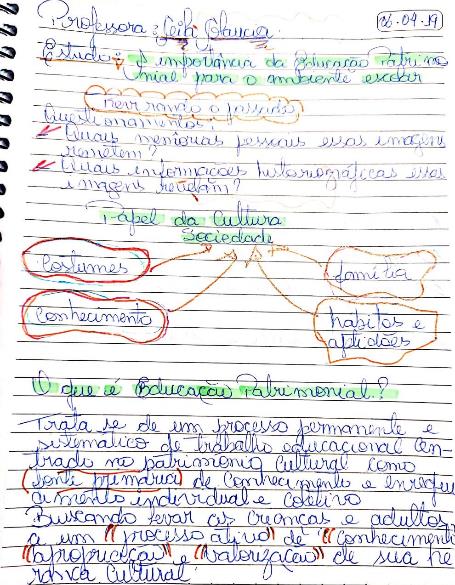 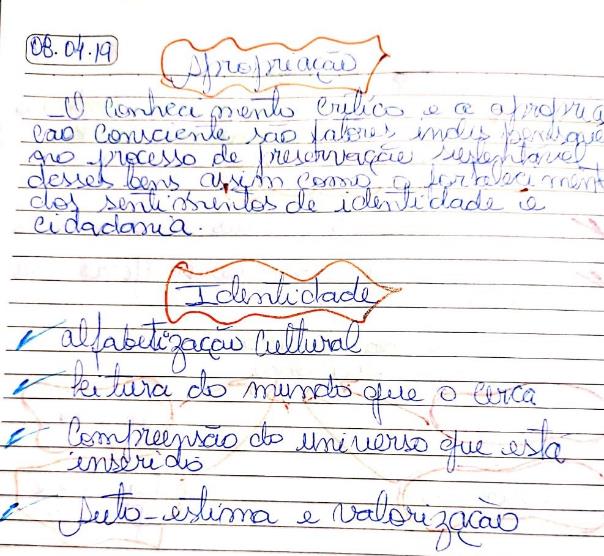 Nome: Ceila Glaucia Barroso de Moraes  Formação: Pós graduada em Gestão do Trabalho Pedagógico: Administração Orientação e Supervisão. Graduada em Licenciatura em Artes visuais e Licenciatura em Pedagogia Tem experiência na área de Artes, com ênfase em Artes Plásticas. Atua em sala de aula como professora a 28 anos. Atualmente cursando o Mestrado Profissional em Artes em Rede Nacional/PROFA Belém
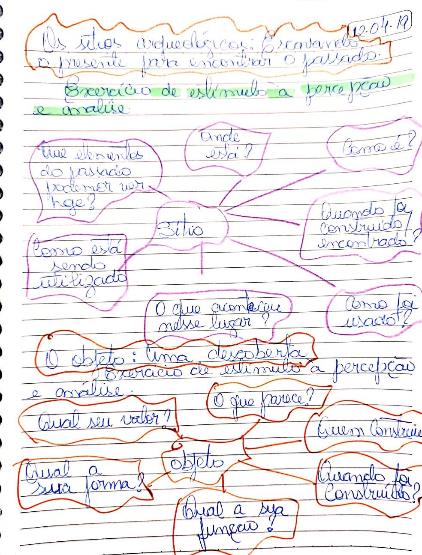 Anotações dos 
estudos de 
Educação 
patrimonial, 
que nortearam
as ações do 
projeto
Imagens extraídas do Diário de bordo. Fonte: Arquivo pessoal 2019
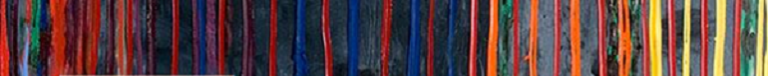 Apresentação
Este Portfólio tem por objetivo apresentar os desdobramentos das etapas de desenvolvimento do Projeto: O legado da pré-história no Amapá que culminaram em experiências pedagógicas com alunos do 6º ano, Ensino Fundamental II da Escola Estadual Deusolina Salles Farias – Macapá/Ap.  Apresento o percurso e as etapas do projeto bem como os resultados acerca do ensino aprendizagem em arte na construção do conhecimento das bases simbólicas da identidade cultural e preservação do patrimônio arqueológico amapaense. Especificamente os achados dos sítios arqueológicos das fases Aristé e cunani. Apresento como objeto desta experimentação “as percepções dos alunos a partir dos laboratórios de criação sobre as peças cerâmicas do mobiliário dos poços funerários do Amapá”. Neste sentido vislumbro por meio do ensino de arte a construção e resgate da identidade cultural, despertando assim o sentimento de pertencimento e valorização.
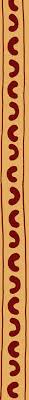 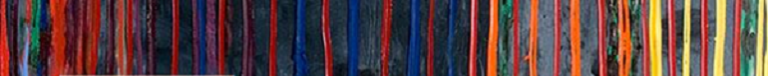 OS OBJETIVOS PRETENDIDOS EM ARTES
Desenvolver caminhos de ensino-aprendizagem para a construção dos sentidos e subjetividades sobre a herança cultural das fases Ariste e Cunani. 
Ampliar as possibilidades expressivas por meio de diferentes materialidades.
Analisar como os educandos se apropriam das linguagens propostas para os processos de criação para desenvolver suas subjetividades.
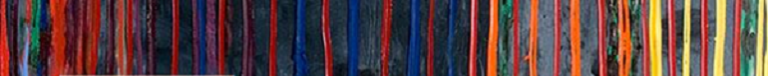 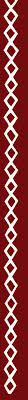 HABILIDADES A SEREM DESENVOLVIDAS
1. Fruição:
vivenciar sua identidade, comunidade e cultura e demonstrar sentimento de pertencimento, por meio de experiências artísticas e explorando relações entre culturas, sociedades e as artes.

2. Investigação e identidade cultural: reconhecer e discutir o significado de eventos e manifestações culturais e da influência da cultura na formação de grupos e identidades.
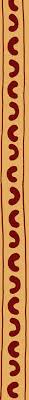 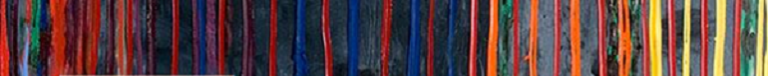 ETAPAS METODOLÓGICAS
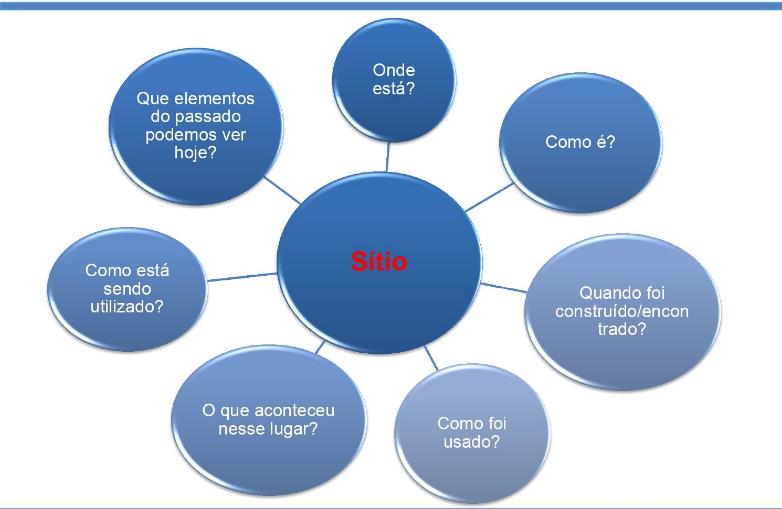 Etapa 1: Observação -  Exercícios de percepção e analise (apresentado aos educandos em sala de aula norteando a observação na visitação no museu )
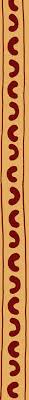 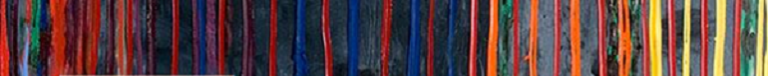 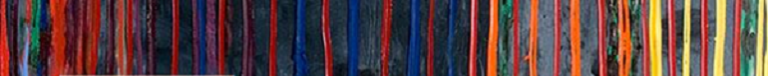 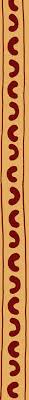 Etapa 1 - Observação: Visitação ao Museu Joaquim Caetano da Silva.
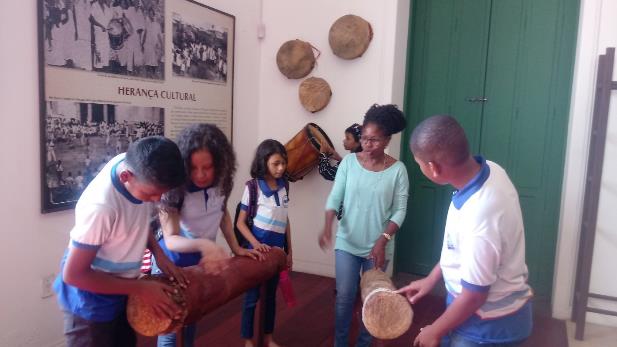 Professor de Geografia: Leal Nunes, apresentando as urnas aos alunos. Fonte: arquivo pessoal 2019
Professora Rosangela  Ramos ( Técnica em assuntos culturais) contextualizando a arqueologia. Fonte: arquivo pessoal 2019
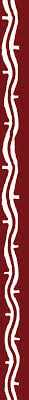 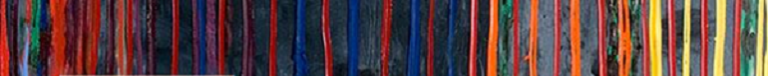 Professora Ceila instigando os alunos ao exercício de analise dos grafismos das peças da cultura Cunani (jarros, bandejas, moringas e decoradas com diversos motivos geométricos).
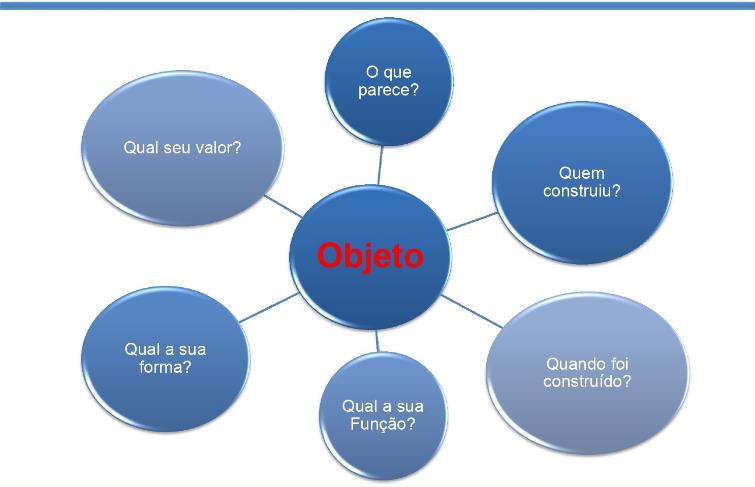 Exercício  apresentado em sala de aula e na observação dos grafismos das peças de barro presentes no Museu
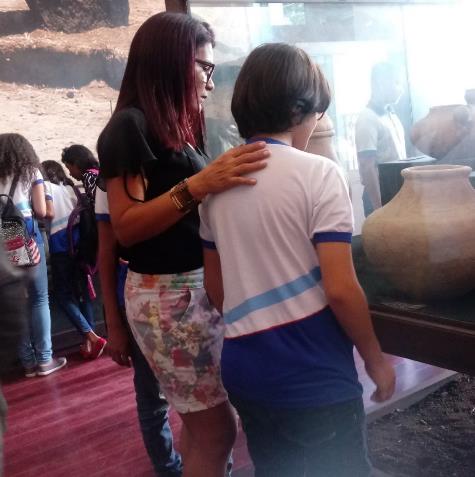 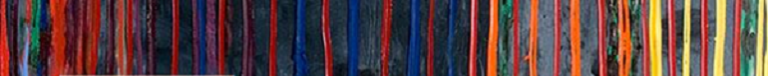 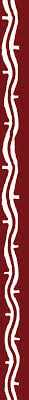 Etapa 2: Registro fotográfico feito pelo aluno Mateus Guedes Pantoja do 6A Fundamental II.
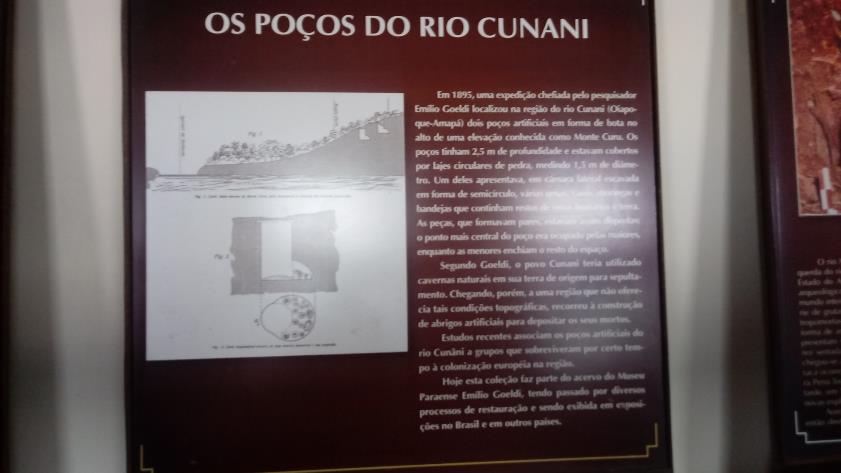 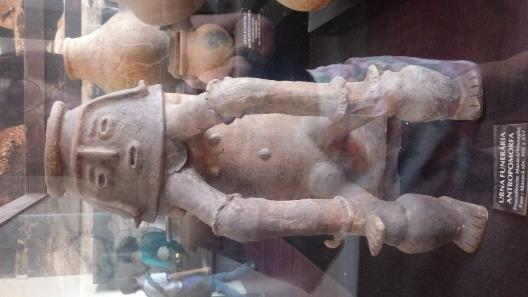 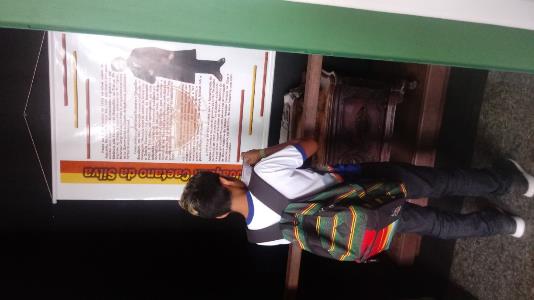 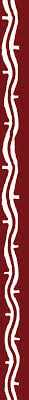 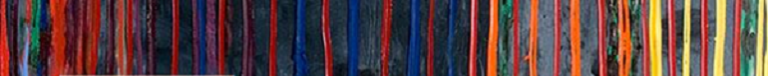 Registro fotográfico realizado pela aluna Emelly tamara da gama costa da turma 6ª do Ensino fundamental II
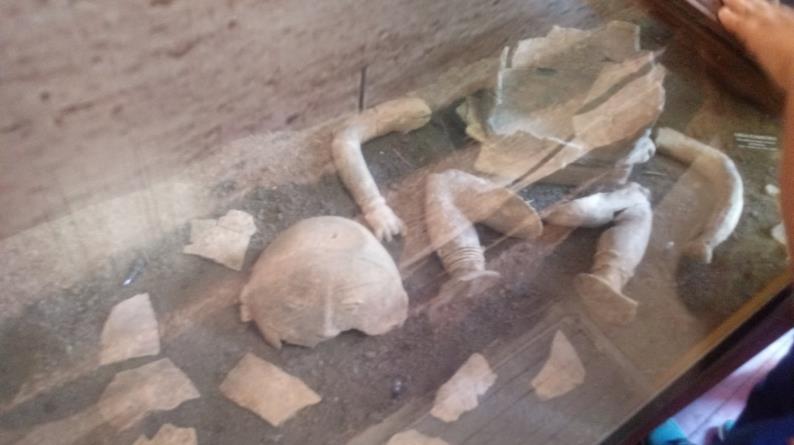 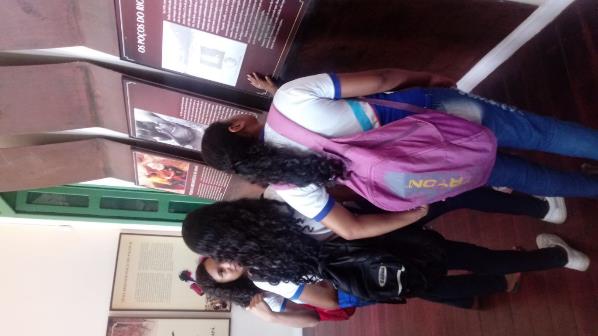 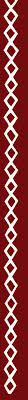 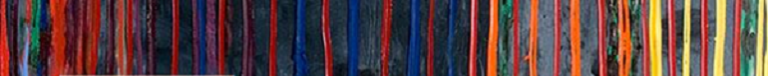 Etapa 2: Explanação em power Point - Professora de história Eliana  Ribeiro das urnas do Sitio arqueológico do Pacoval
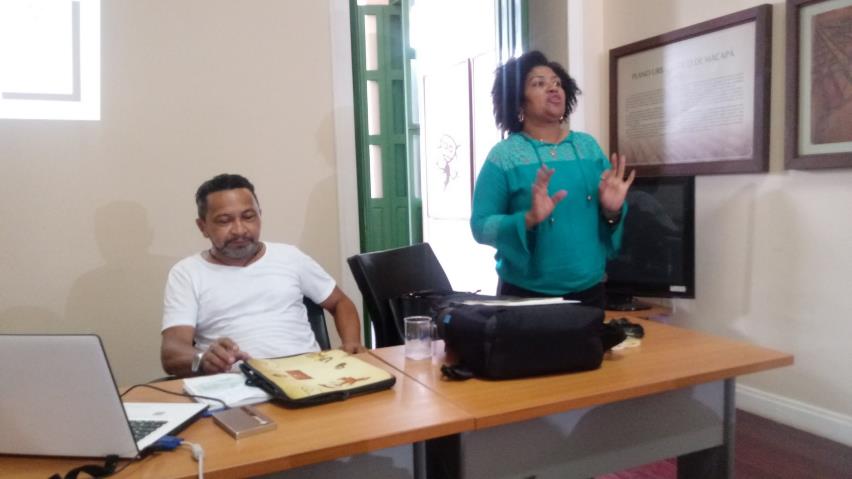 Fonte arquivo pessoal 2019
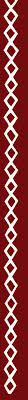 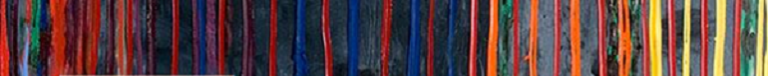 Etapa 2 e 3 -Descrição escrita
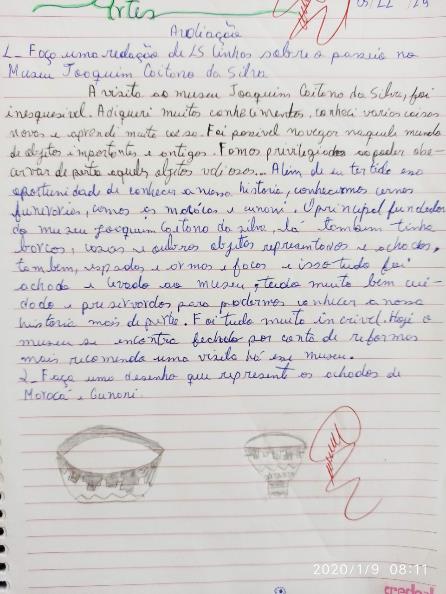 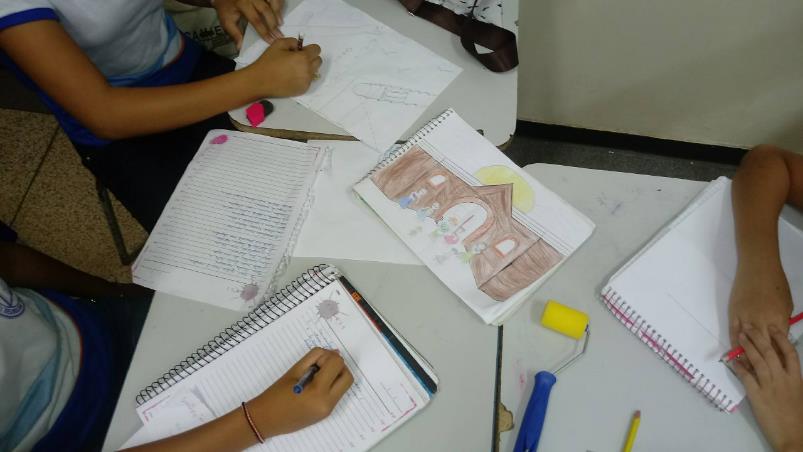 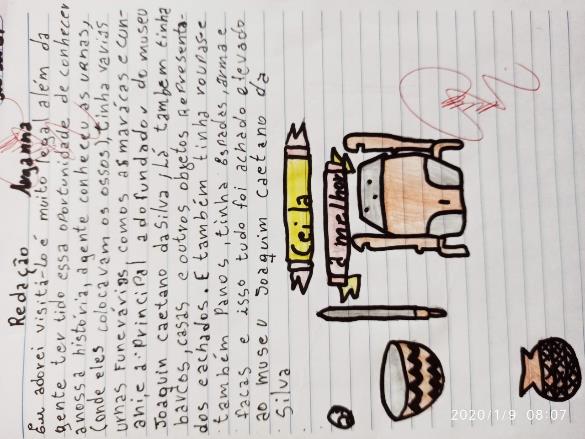 Socialização da visita ao Museu. Fonte: Arquivo pessoal 2019
Descrição escrita da aluna Leticia Silva. 
Fonte: Arquivo pessoal 2019
Descrição escrita da aluna. Aryanna souza
Fonte: Arquivo pessoal 2019
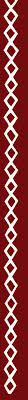 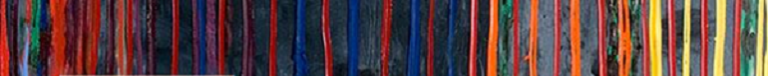 4ª Etapa – Apropriação: laboratórios de criação  
Os alunos tiveram acesso a diversas materialidades: lápis, folhas de papel A4, pincéis hidrocor, lápis de cor, giz de cera, réguas, tintas acrilex para tecido, camisas, pincéis de pelo, bandejas de isopor, jornal.
Segundo BARBOSA: “A arte leva os alunos a formular conceitos, comparar coisas, passando do estado das ideias para o estado da comunicação. Neste momento o aluno se encaixa em seu grupo como produtor de arte, de cultura, pois despertará seu interesse e avidez pelo conhecimento”. (2002, p.36).
Linguagens artísticas propostas

Desenho
Modelagem
Pintura em camisa
Xilogravura
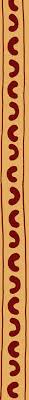 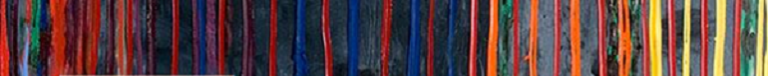 4ª Etapa – Apropriação: laboratórios de criação
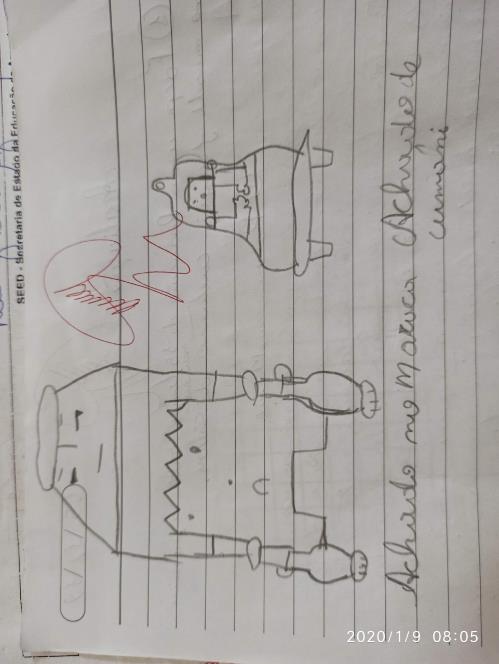 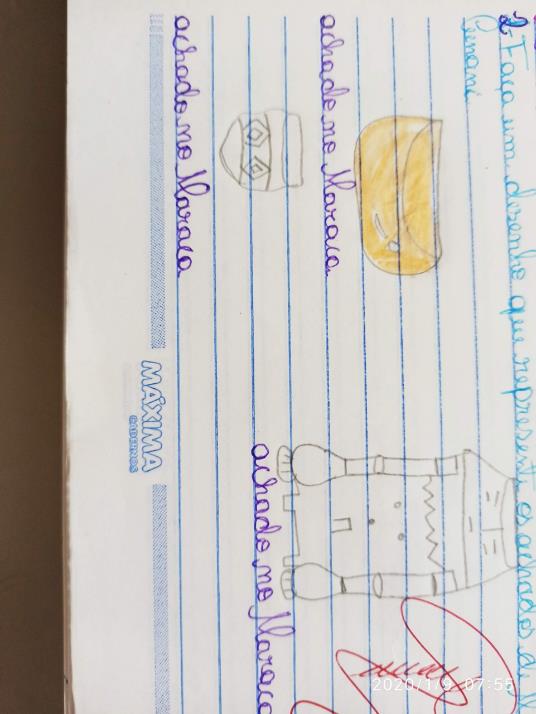 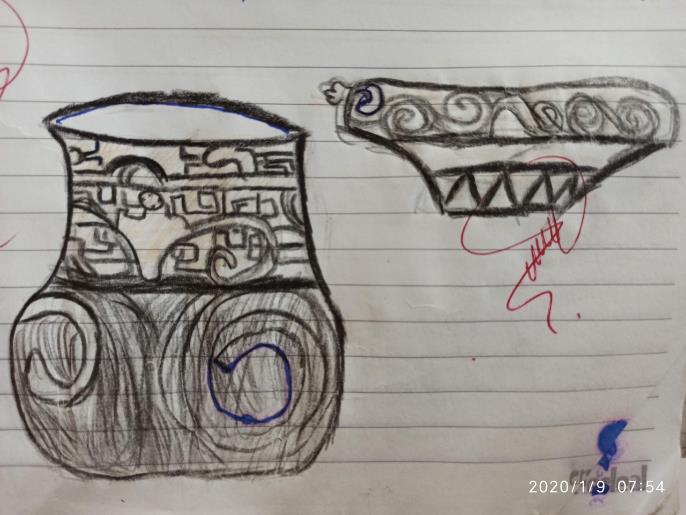 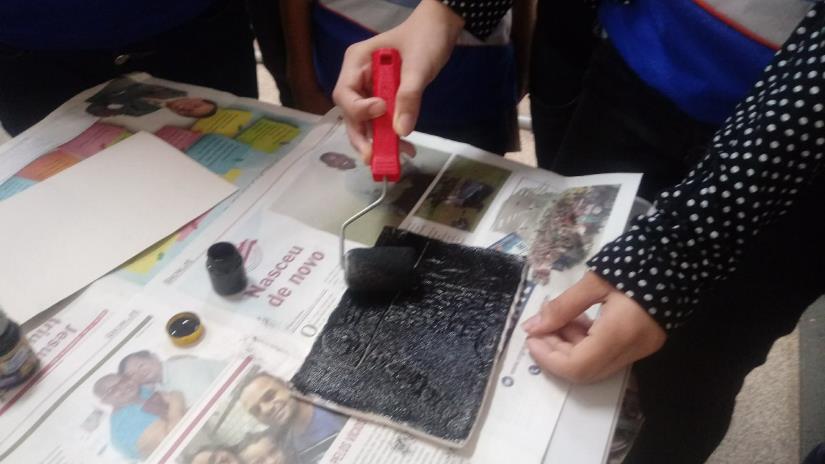 As produções foram tomando forma por meio de rabiscos, cores, desenhos, pinturas, modelagem e xilogravuras.
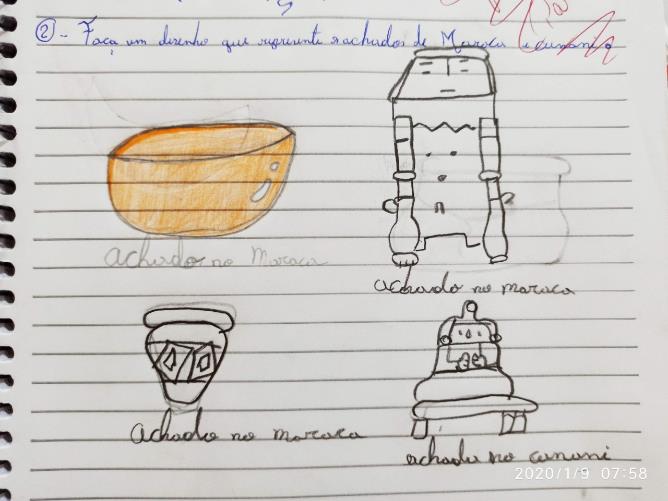 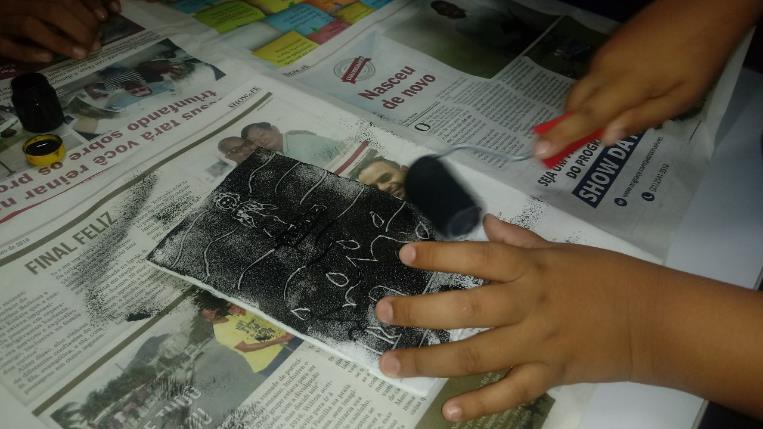 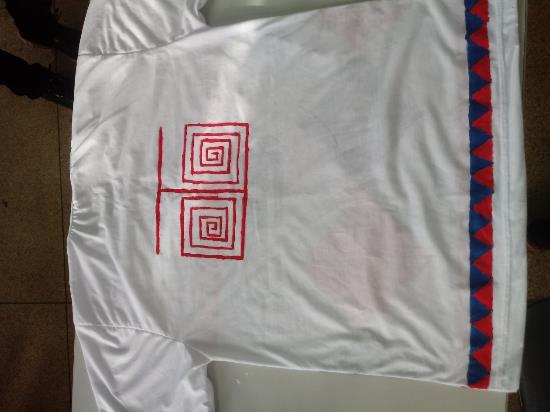 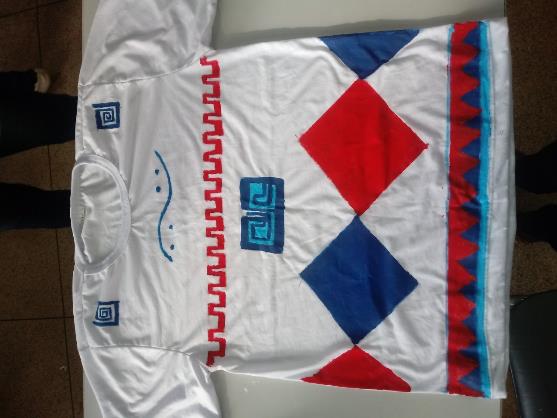 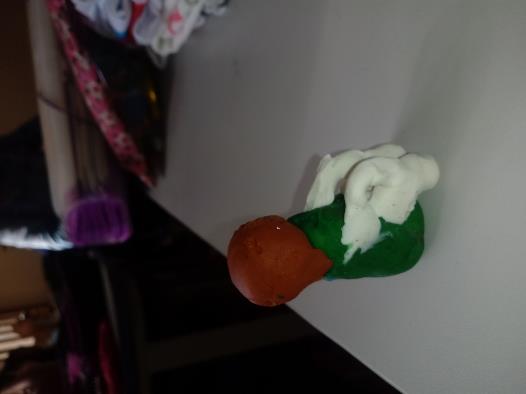 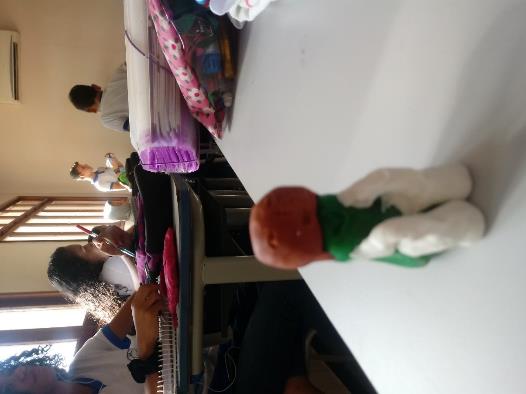 Desenho  - Percepções do aluno Daniel Dias
Fonte: Arquivo pessoal 2019
Xilogravura em bandeja de isopor – Aluna Bianca dos Santos Ramos. Fonte: arquivo pessoal 2019
Pintura em camisa; aluna Rebeca Oliveira da Silva. Fonte: arquivo pessoa 2019.l
Desenho - Percepções da aluno Álvaro Celestino. Fonte: Arquivo pessoal 2019.
Xilogravura em bandeja de isopor – Aluna Bianca dos Santos Ramos. Fonte: arquivo pessoal 2019
Desenho -  Percepções do Aluno Alex Kaue. Fonte: arquivo pessoal 2019
Modelagem  - Percepções das Urnas funerárias  do aluno Gean Patrick Melo. Fonte: Arquivo pessoal 2019
Desenho  - Percepções da aluna Ana Clara Silva.      Fonte: Arquivo pessoal 2019
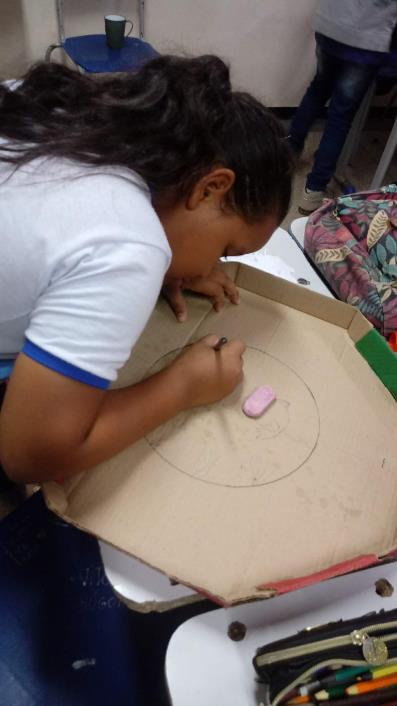 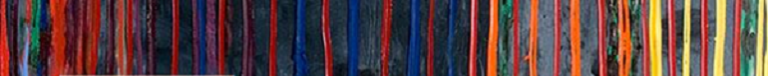 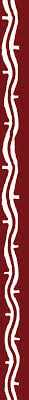 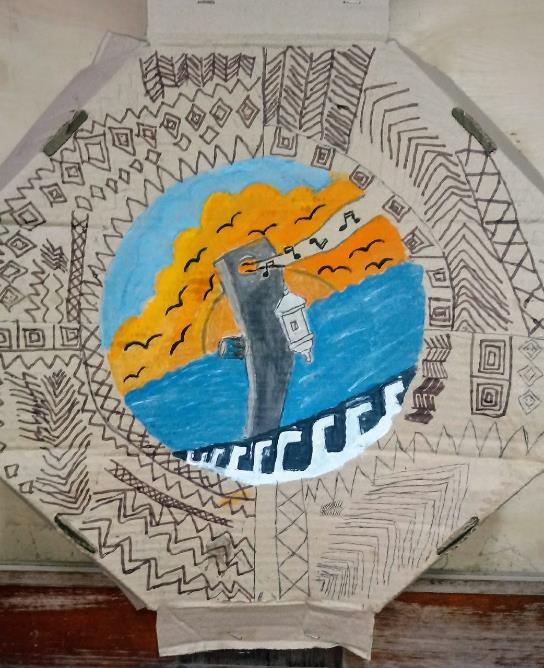 4ª etapa: Apropriação – Produção dos grafismos da fase Cunani e Exposição em Sala de Aula
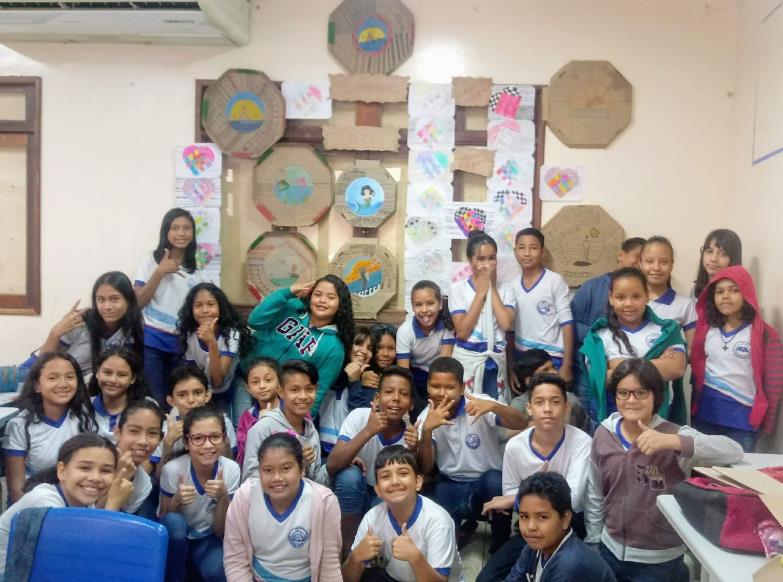 Exposição das produções em sala de aula -  TURMA 6A. Fonte arquivo pessoal 2019
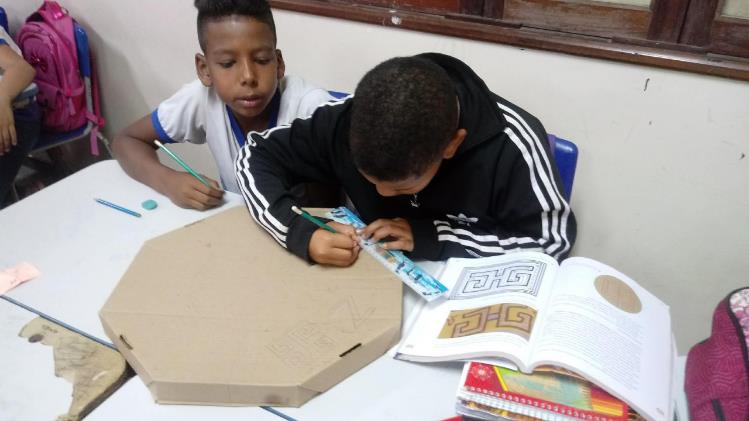 DIÁLOGOS
Barbosa destaca: Somente a ação inteligente e empática do professor pode tornar a Arte ingrediente essencial para favorecer o conhecimento individual e o comportamento de cidadão como fruidor de cultura e conhecedor da construção de sua própria nação (2008, p. 14).
Desenho em caixa de pizza – grafismos Cunani Aluna Fabricia Pereira Lima. Fonte: Arquivo pessoal 2019
Desenho em caixa de pizza – grafismos Cunani
Alunos: Eduardo wendersom e Heron Ruan Ferreira
Fonte: Arquivo pessoal 2019
Desenho em caixa de pizza – grafismos Cunani
Aluna: Viviane Barreto e Samily Denise. Fonte: Arquivo pessoal 2019.
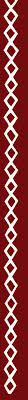 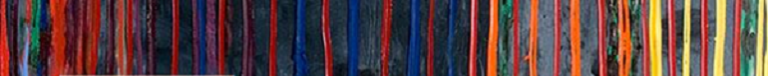 Avaliação do projeto
A avaliação se deu de forma processual e formativa, por meio de reflexões e questões que estimularam o aluno a rever o que foi aprendido através da troca de experiências em grupo. A maior contribuição por via do ensino de Arte subsidiado pelo conhecimento da cultura Maracá e Cunani, foram as possibilidades em que os agentes do processo de ensino, aluno e professor, tiveram acesso e puderam liberar sua sensibilidade, no exercício criativo que procura inovações ao conhecimento instituto.
           considerações – Resultados do Projeto
Este processo é de suma importância nas práticas artísticas, pois o aluno passa de sujeito observador a sujeito autor, criador de sua própria obra. Os objetivos, portanto, desta proposta criaram estratégias de ensino que apontam para o rompimento com as convicções tradicionais de ensino de arte arraigados em conceitos hegemônicos de cultura, em especial no que se refere à herança cultural local. A construção de uma proposta de ensino/aprendizagem em arte focado na herança cultural mostrou-se possível pela utilização de um referencial artístico e arqueológico calcado na valorização da cultura dos povos primitivos que habitaram nosso território.
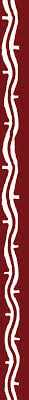 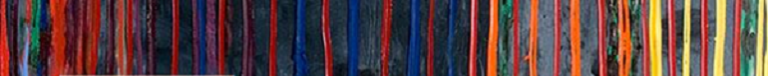 REFERÊNCIAS
BARBOSA, Ana Mae (org.). Inquietações e mudanças no ensino da arte. São Paulo: Cortez, 2003. 

________, Ana Mae. John Dewey e o ensino da ate no Brasil. São Paulo: Cortez, 2002.

HALL Stuart. A identidade cultural na pós-modernidade. DP&A Editora, 1ª edição em1992. Rio de Janeiro, 11ª edição em 2006. 

NUNES Edinaldo. Pesquisa Arqueológica no Amapá. 2.ed rev e ampl. Macapá, B-A-BÁ, 2005,
_______Edinaldo. Túmulos pré-históricos no Amapá: sepultamento em poço, Macapá. Editor, 2010 

SITES 

Identidade Maracá e Cunani: mãos do Amapá | Sebrae. 
Disponível em: https://images.app.goo.gl/FA9w24fh126MoTMWA. Acessado em 08/042019
 
Modelo de desenvolvimento local na Amazônia pré-colonial: complexidade cultural e modernidade em sociedades pré-coloniais da Amazônia. 
Disponível em: https://periodicos.unifap.br/index.php/estacao/article/view/144. Acessado em 08/04/2019

Aplicação das iconografias maracá e cunani, enfatizando o artesanato amapaense. 
Disponível em: http://www.overmundo.com.br/agenda/aplicacao-das-iconografias-maraca-e-cunani-enfatizando-o-artesanato-amapaense.Acessadoo em 16/04/2019

O Legado das civilizações Maracá e Cunani: O Amapá revelando sua identidade. Disponível em: https://issuu.com/maikonrichardson/docs/01_-_marac__e_cunani_merged NUNES. Acessado em 16/04/2019

VÍDEOS
 VÍDEO: DÉO ALMEIDA  https://youtu.be/RZkyFSxLvVE
VÍDEO: O papel da cultura https://www.youtube.com/watch?v=EhFqc3W7YcM
VÍDEO: Patrimônio cultural: conceito https://www.youtube.com/watch?v=vGeXC_2nx9M